Escuela Normal de Educación Preescolar.
licenciatura en educacion preescolar
ciclo escolar 2020-2021 








2° “C”
Avila Olivares Mariana Abigail #1
Barrozo Mata America Monserrath #2
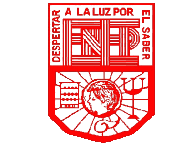 1.- ¿Qué necesidad tienen los niños?
2.- ¿Como es la memoria de la infancia?
3.- La escuela hace misión a partir del:
4.- El tiempo de los niños no es:
5.- En lo que hacen los niños no hay antes, durante y:
6.- Es la etapa desde el nacimiento hasta  donde alcanza cierta madurez el niño:
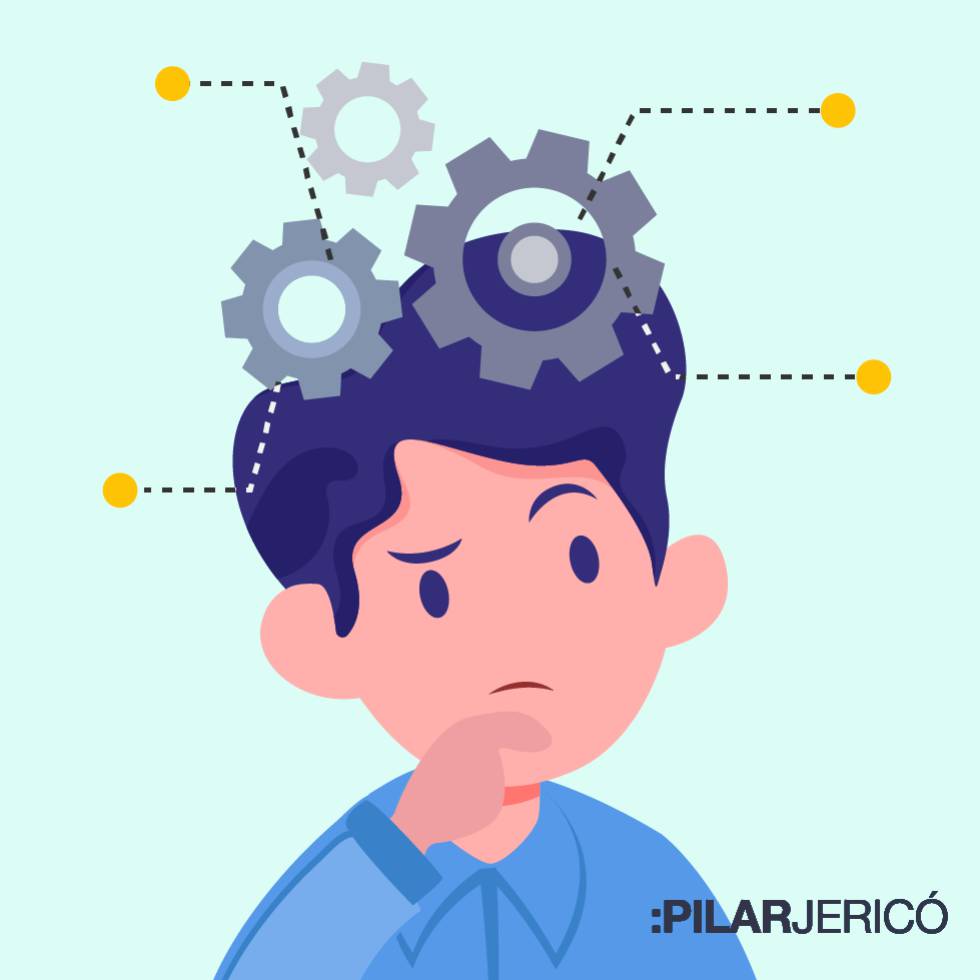 5
2
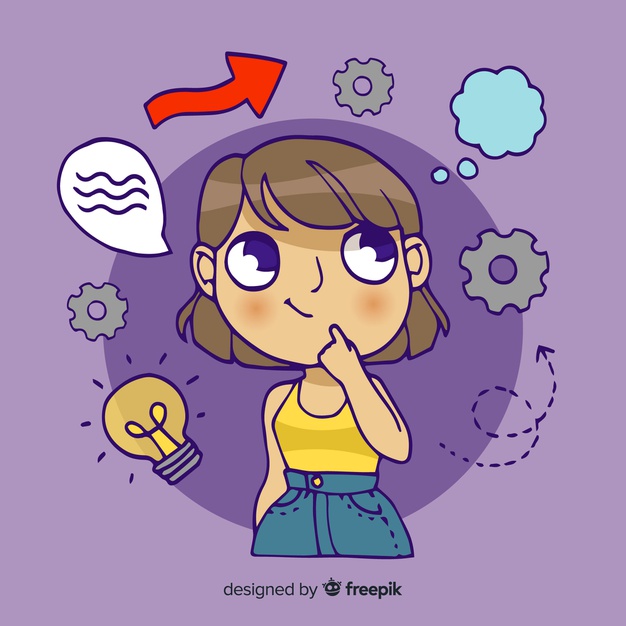 6
1
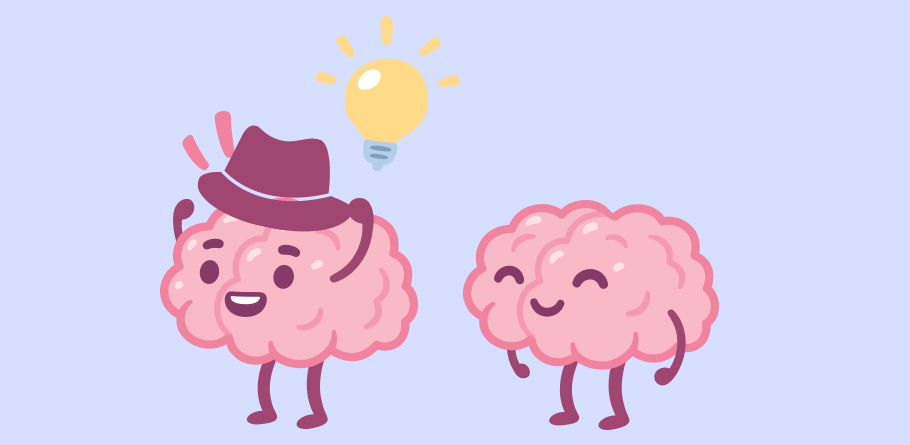 4
3
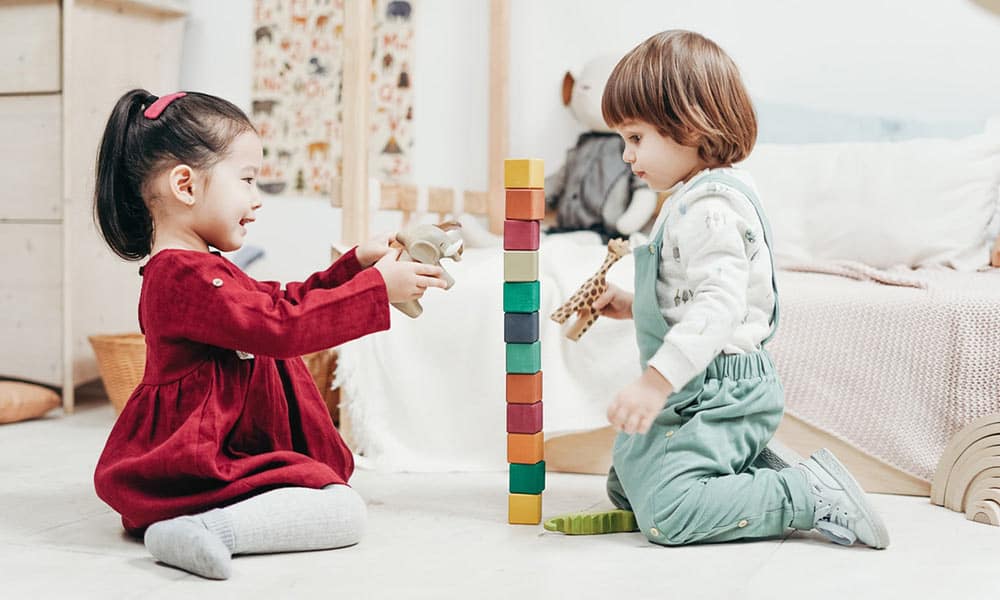 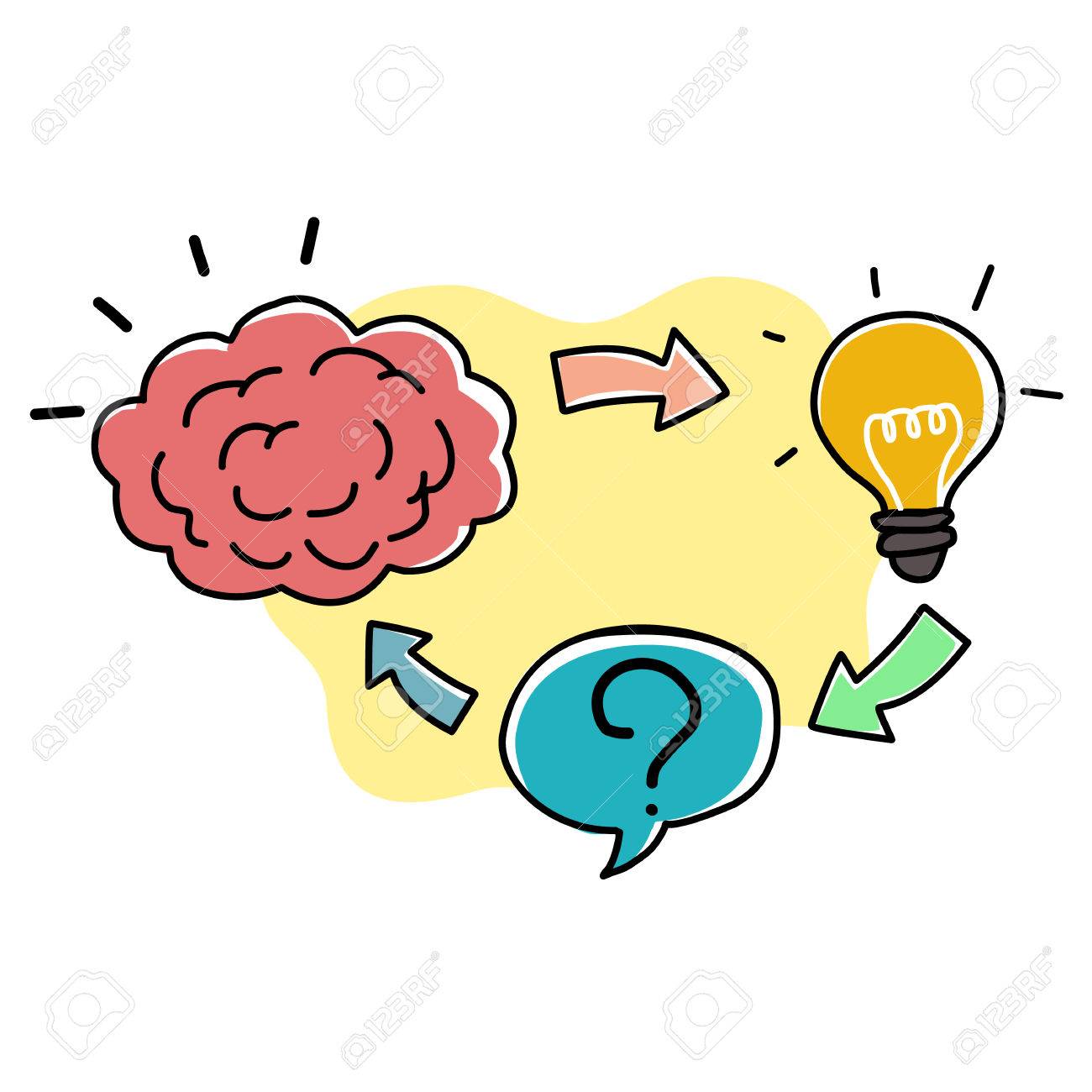